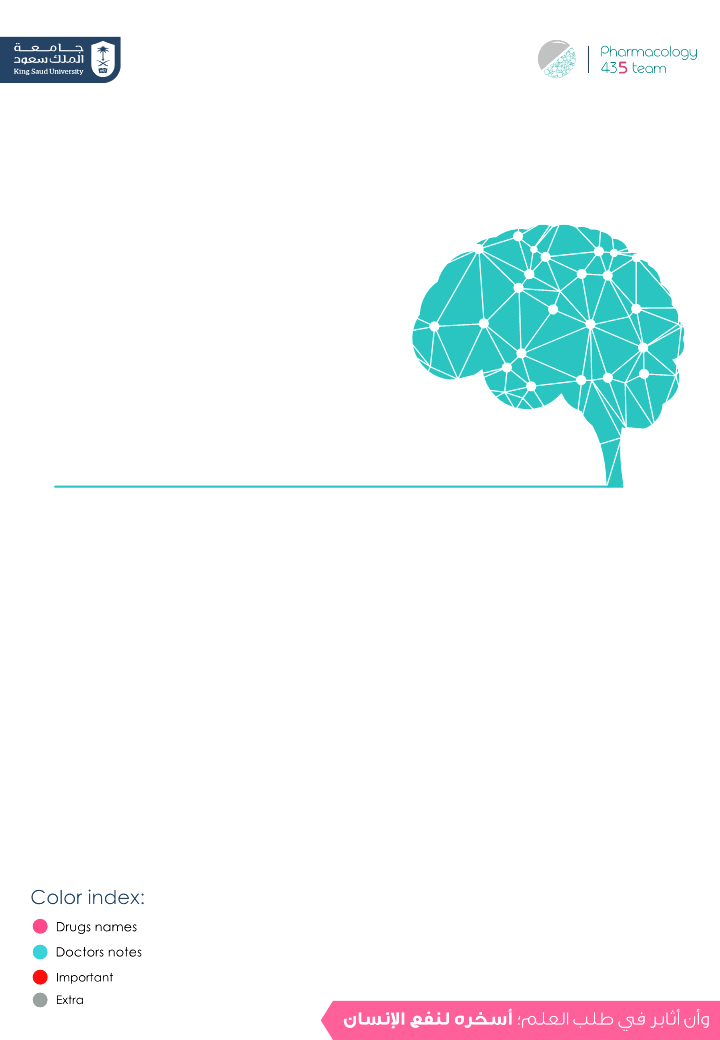 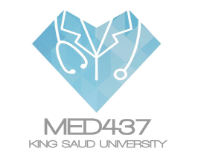 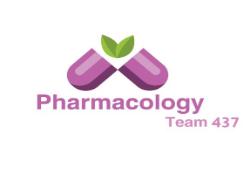 Pharmacology of central neurotransmitter
Objectives:
The main objective of this lecture to understand the role of   
  neurotransmitters in the etiology and treatment of CNS     
  diseases.
Editing File
0
Neurotransmitters
What are they?
Endogenous chemicals or chemical messengers that enable neurotransmission that transmit signals from a neuron to 
a target cell across a synapse. 

- They packed into synaptic vesicles under the membrane in the axon terminal, on the presynaptic side.

- They are released into & diffuse across the synaptic cleft to bind to a specific receptors on the postsynaptic side.
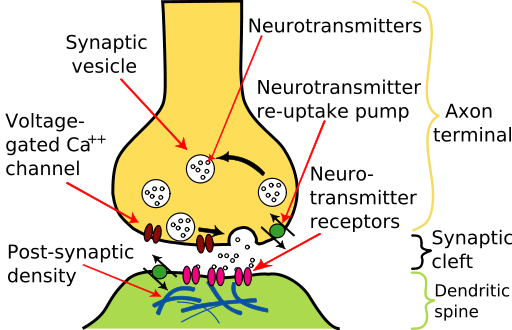 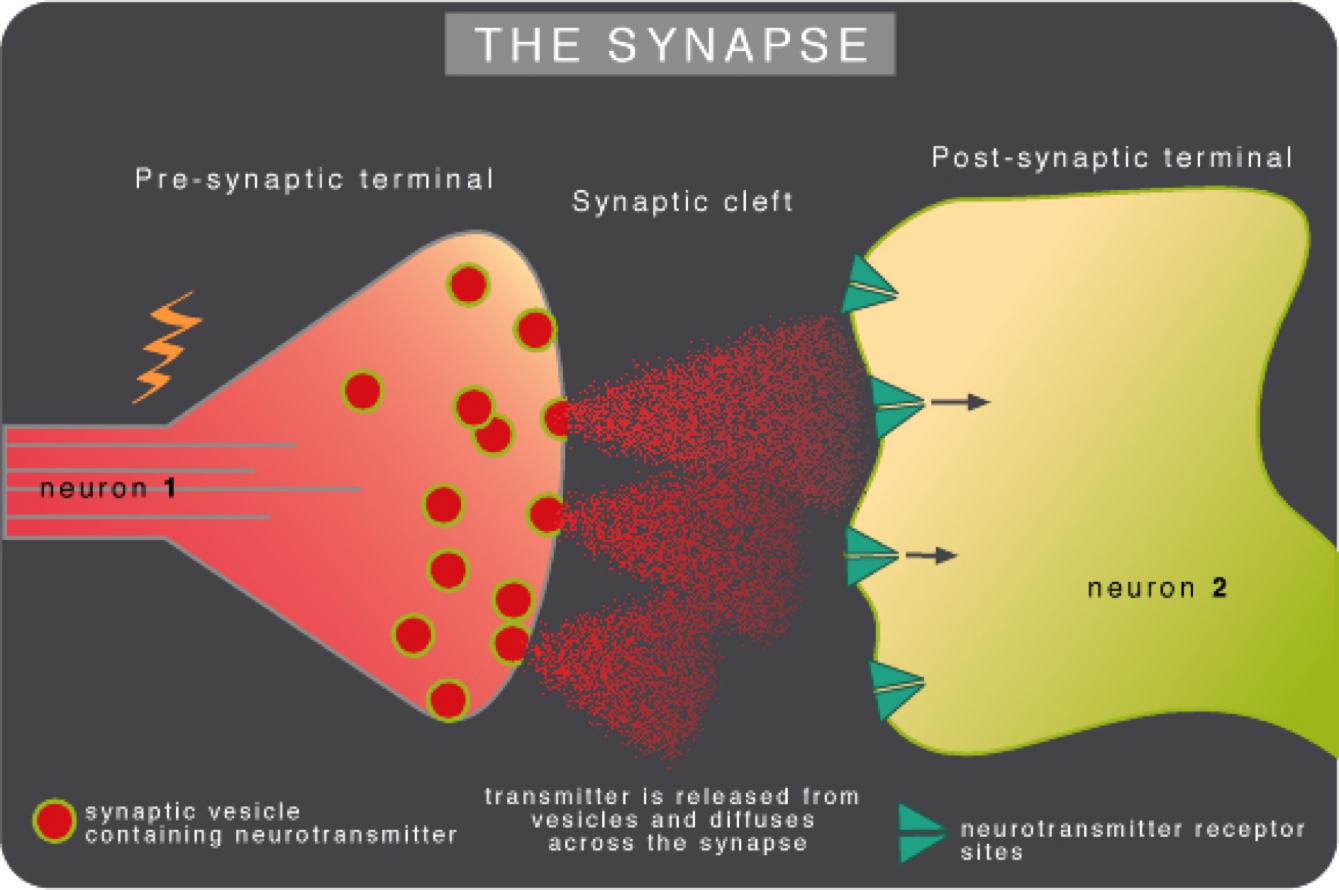 Girls slide
1
To understand the etiology of diseases.
Glutamate (Glu), gamma aminobutryic acid (GABA) 
 Dr.Yieldz note : glycine is the main inhibitory neurotransmitter in the spinal cord
Amino acids:
1
To suggest the best drugs to be used.
2
Dopamine (DA), Norepinephrine (NE), Serotonin (5-HT) & Histamine
Monoamines & other biogenic amines:
To understand the other clinical uses of any particular drug.
Examples of neurotransmitter
3
Peptides:
Somatostatin & Opioid
3:30 min
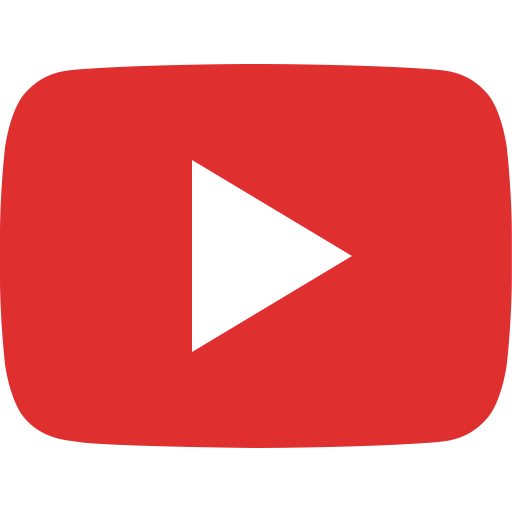 Others:
Acetylcholine (Ach)
Neuropsychopharmacological science seeks to:
Understand how drugs can affect the CNS selectively to relieve pain, improve attention, induce sleep, reduce appetite, suppress disordered movements …. ect.
To provide the means to develop appropriate drugs to correct pathophysiological events in the abnormal CNS.
Importance of understanding neurotransmitters:
2
Affective disorders
↑ NE
Mania*
Drugs that↓NE
1- Norepinephrine (NE)
↓ NE
Pathway:
Depression
Drugs that↑NE
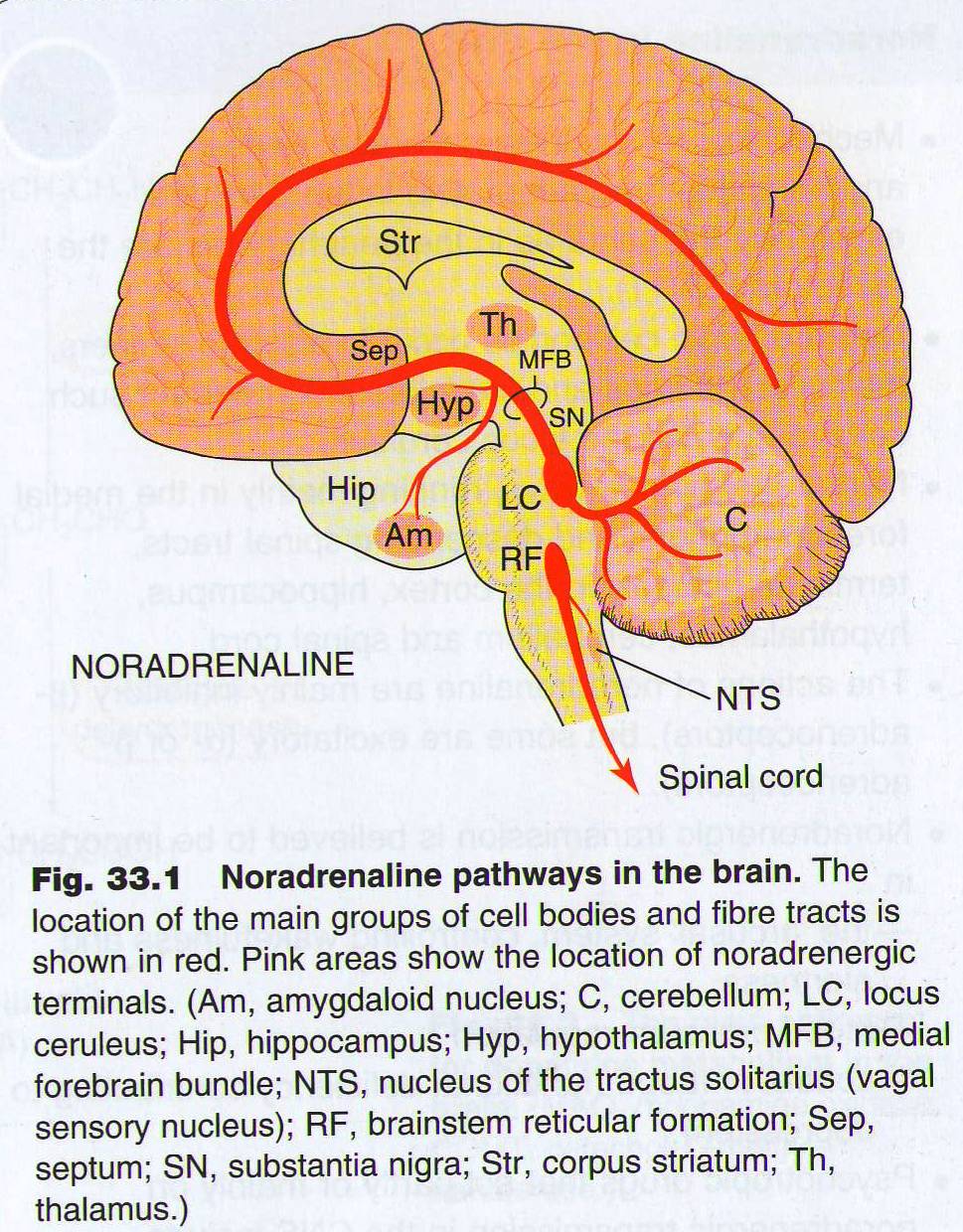 بروف يلدز قالت انو الباثوايز لكل النيوروترانزميتير  تبع الفيسيولوجي واصلاً سوت لهم سكيب!!
1-Also called noradrenaline , belongs to catecholamines, the direct precursor of NE is dopamine.
2-The CNS effects of NE are manifested in alertness, arousal , and readiness for action.
 3 -A variety of medically important drugs work by altering the actions of NE e.g., for treatment of CV problems and some of psychiatric conditions.
Girls slide
Mood disorders and NE:
Treatment
* Mania is characterized by: enthusiasm, rapid thought and speech patterns, extreme self-confidence, and impaired judgment.
   Opposite of depression, الهوس
3
Monoamine neurotransmitter, primarily found in the CNS, GIT, platelets, …
2- Serotonin (5-HT)
1
It is a popular thought that serotonin is responsible for feeling of well-being & happiness.
Pathway:
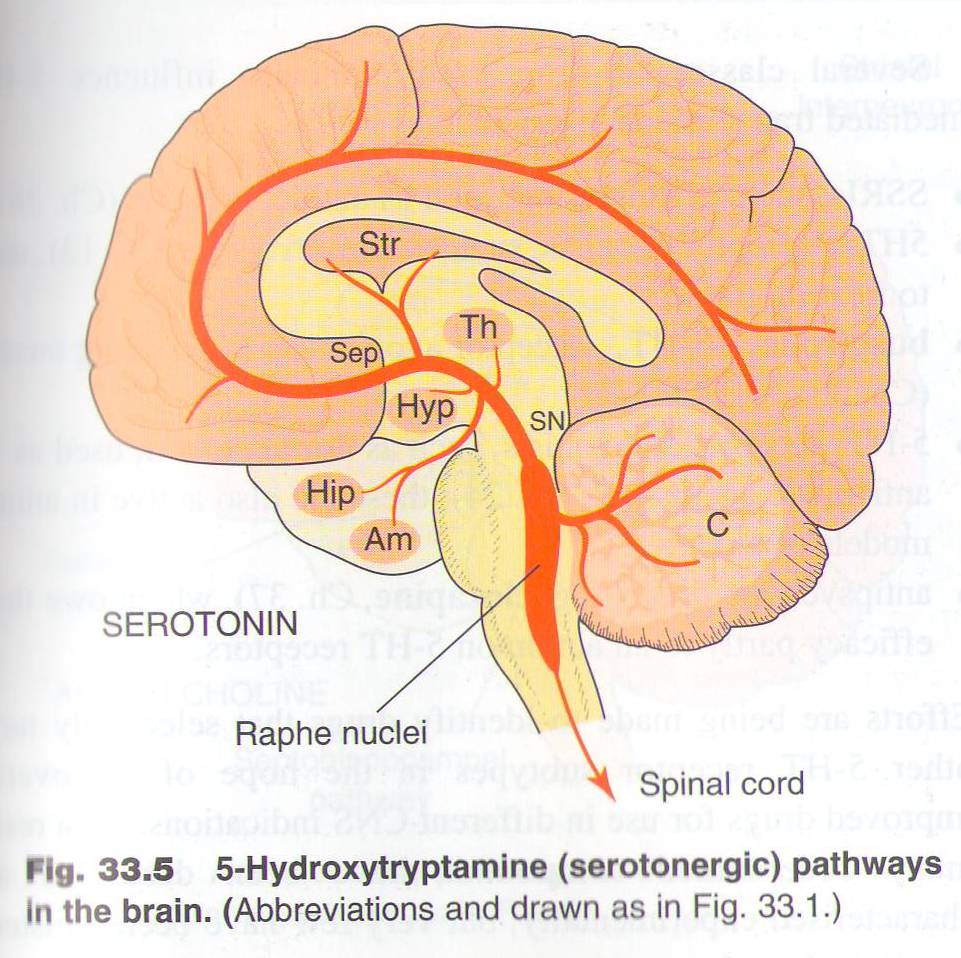 2
It plays an important role : in regulation of Mood, sleep, appetite and pain perception.  and some cognitive functions, including memory and learning.
3
Facts:
Modulation of serotonin at synapses is a major action of several classes of antidepressants eg selective serotonin re-uptake inhibitors (SSRIs).
4
Diseases that are influenced by changes in serotonin brain content:
Depression → w\ low serotonin
Social phobia
Vomiting→ bc its receptors are found in GIT & vomiting center of the medulla. (5-HT3)
Schizophrenia →all involved (from most to least):
Dopamine , Glutamate , Serotonin , Ach
Generalized anxiety
Obsessive compulsive disorders*(OCDS)
4
* الوسواس القهري
In chemoreceptor trigger zone (CTZ)
↓
Antiemetic effect (low dose)
In mesolimbic system
(reward pathway)
↓
Ameliorate schizophrenia (psychiatric effect)
3- Dopamine:
Pathway:
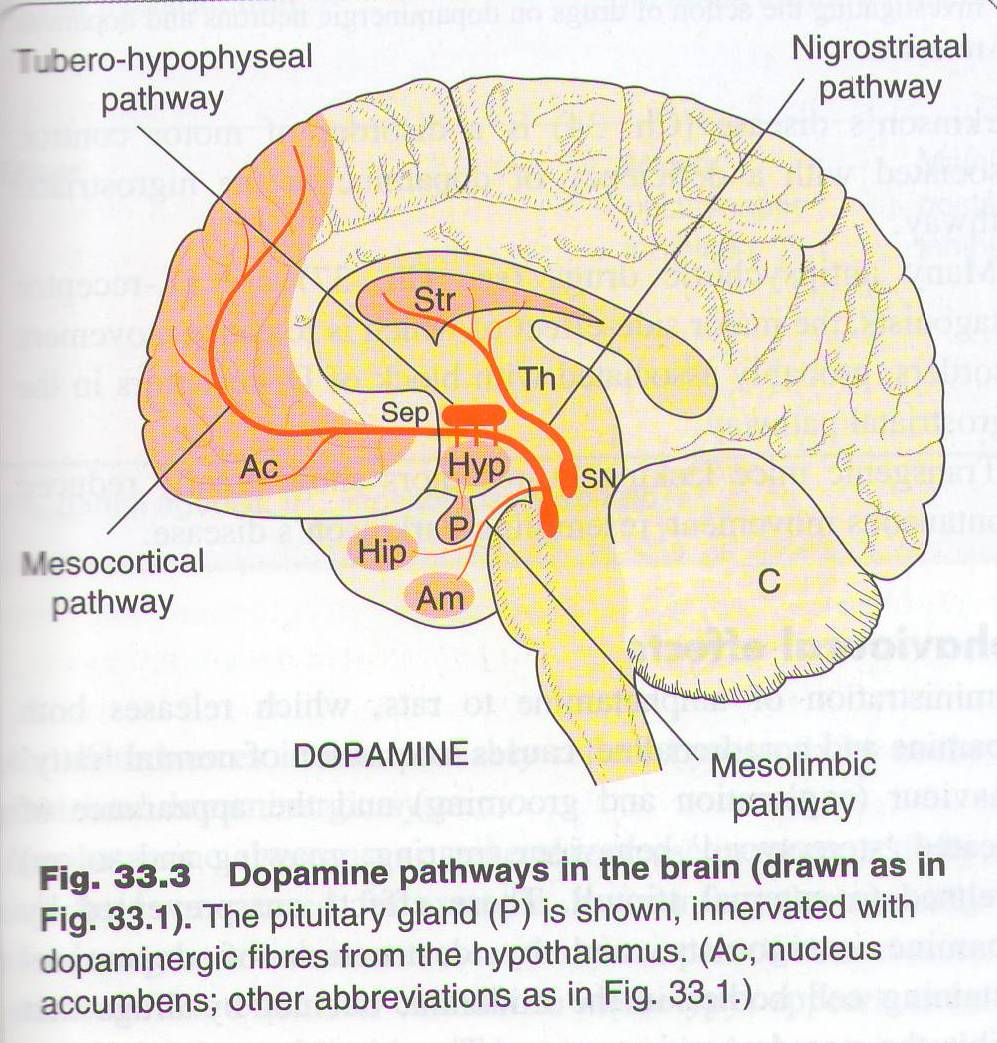 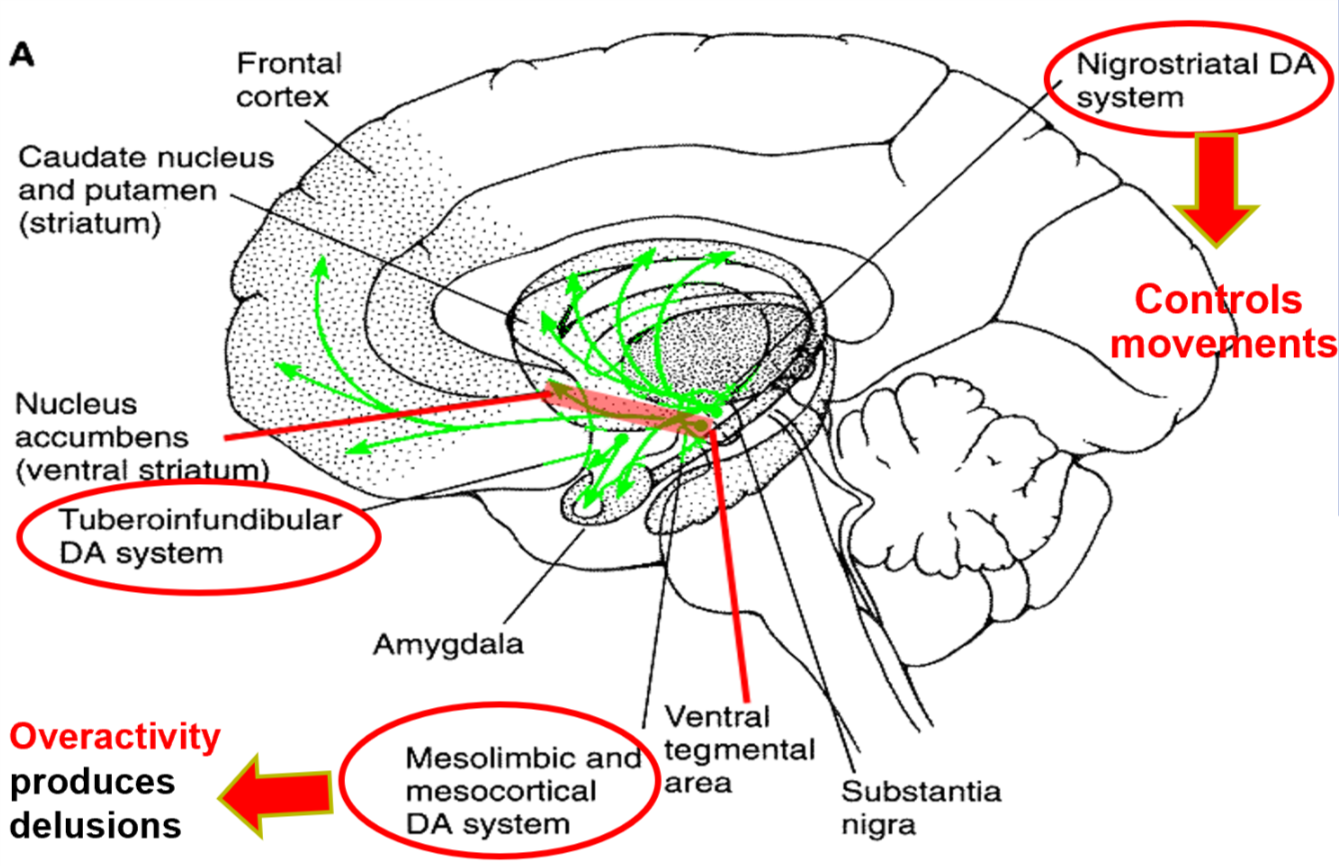 Blockade of postsynaptic dopamine receptors
In nigrostriatal system (basal ganglia)
↓
Predispose to parkinsonism symptoms (neurologic)
In tuberoinfundibular pathway (hypothalamus – ant.-pituitary)
↓
↑ Release of prolactin (endocrinal effect)
(false positive pregnancy test, disturbed menstrual cycle and gynecomastia in males)
Effects on dopaminergic synapses:
The same pharmacodynamic action may have distinct psychiatric ”neurologic” and endocrine effects.
Diseases that are influenced by dopamine level:
* فرط الحركة
Schizophrenia
Drug addiction
Depression
Parkinson’s disease
Attention deficit hyperactivity disorder*(ADHD)
5
Acetylcholine
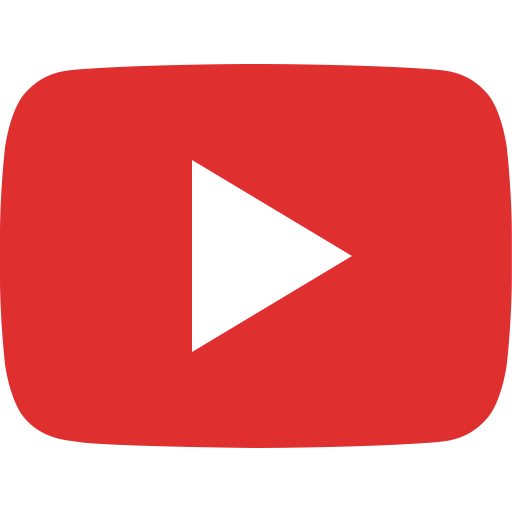 4:25 min
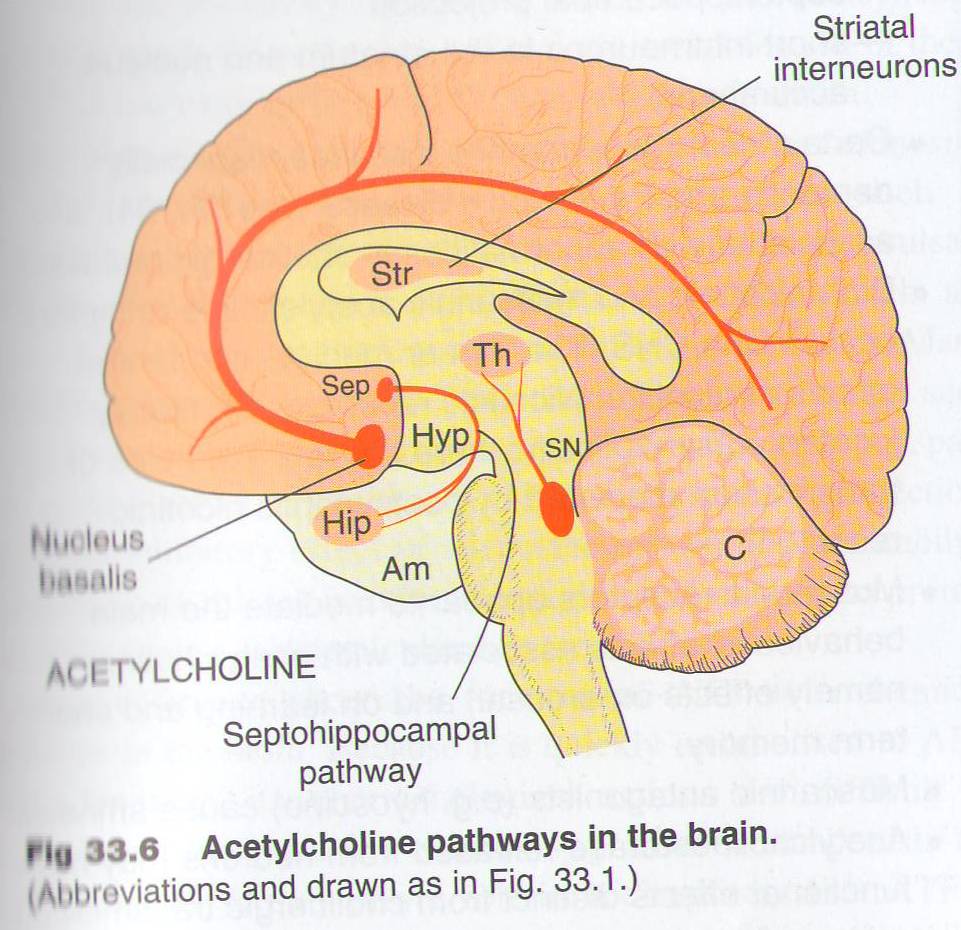 * Dopamine & Ach work with each other → when you take a dopamine antagonist = Ach will take the upper hand → that’s why the increased level of Ach may be predispose to Parkinson’s disease.
7
Glutamic acid & GABA
AKA Glutamate
Glutamate antagonist* effects:
Schizophrenia: is a brain disorder that affects how people think, feel, and perceive. 
Drug dependence is the body's physical need, or addiction, to a specific agent.
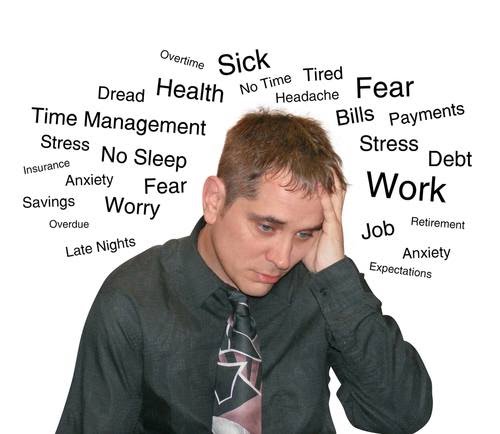 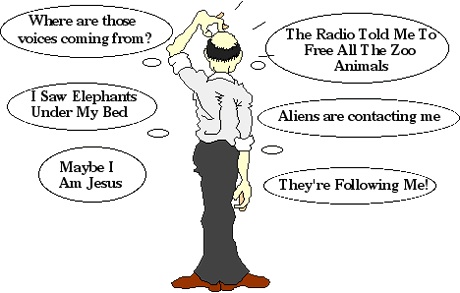 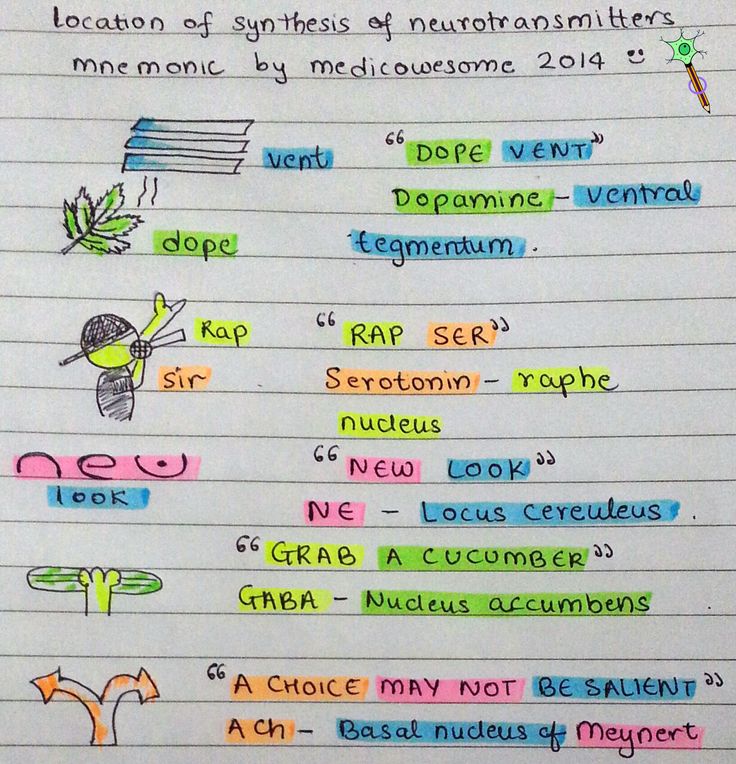 Extra, to help you remember the site of NTs production ☺
8
Summary
Norepinephrine
Serotonin(5HT)
Dopamine
Acetylcholine
Glutamic acid
Gamma amino-
butyric acid
الجدول هذا بروف يلدز قالت محذوف
Excitatory : decrease K conductance & increase IP3 & DAG
Inhibitory : increase K conductance & decrease cAMP
Acetylcholine
Excitatory: increase  cation conductance
Dopamine
Norepinephrine
Serotonin (5- hydroxytryptamine )
9
الجدول هذا بروف يلدز قالت محذوف
GABA
Glutamate
Glycine
Opioid peptide
10
Questions
MCQs
1: What are the altered levels of the neurotransmitters Serotonin and NorEpinephren in Depression? 

A- High levels of NE, low levels of 5HT    B- low levels of 5HT , high levels of NE 
C- Both are high                                         D- Both are low

2:  The Main intervention for antidepressant drugs is to
A- Increase NE            B- Decrease NE 
C- Increase Ach           D- Decrease 5HT

3: One of the side effects of blocking the dopaminergic receptors
A- Galactorrhea                           B- Vomiting	
C-  Ameliorate Parkinsons          D- Psychosis

4: An 85 year old man was having progressive memory loss, disorientation and alterations of mood for 10 years. Radiological examinations showed brain atrophy. what is the best drug to prescribe ?
A- Antimuscarinc drugs           B- Hyoscine
C- Diazepam                           D- Cholinomimetics

5:Increased Level of Glutamic Acid predisposes to which of the following
A- hyperprolactinemia      B- Epilepsy 
C- Treat psychosis
Questions
MCQs
6:The main Inhibitory neurotransmitter in the brain 
A- Acetylcholine         B- NorAdrenaline
C- Gaba                     D- 5HT

7:Increased Brain level of Ach predisposes to 
A- Alzheimar               B- Parkinson
C- Depression             D- Mania

8:Diseases that are influenced by the changes in 5HT in the brain
A- Depression           B- OCDs
C- Vomiting                D- All of them
MCQs Answers:
1- D
2- A
3- A
4- D
5- B
6- C
7- B
8- D
SAQ
Q1 - Is Ach an inhibitory or excitatory neurotransmitter?

 Depends on its action and the receptor its binding to

Q2- Serotonin plays an important in?
Regulation of mood , sleep , appetite , pain, and perception.
some cognitive function ; memory and learning.
Team leaders:
Ghaida Saad Alsanad 
Omar Alsuhaibani
Team Members:
Rinad Alghoraiby
Dana Alkadi
Rahaf Althnayan
Sara Alsultan
Munira Al-Hadlg
Rotana Khateeb
Ghada Almuhanna
Khuloud Alwehaibi
Sultan Alnasser 
Adel Alsuhaibani
References:
- Doctors’ slides and notes.
- Pharmacology Team 435.
Special thank for team 435
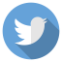 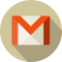 Pharm437@gmail.com
@Pharma4370